Insert organization’s URL
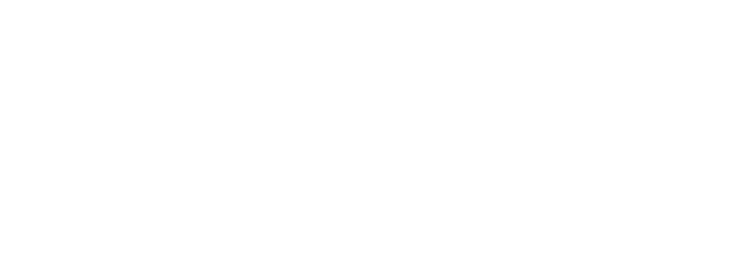